المحاضرة الرابعةمادة القانون الدولي الانساني / الفصل الثاني 
المرحلة الثالثة

  المدرس
 فادية حافظ جاسم
كلية الحقوق / جامعة النهرين
أليات تطبيق القانون الدولي الانساني 

1- الاليات الوقائية لتنفيذ القانون الدولي الانساني 
2- الاليات الرقابية لتنفيذ القانون الدولي الانساني .
3- الاليات القمعية للقانون الدولي الانساني
الاليات الوقائية لتنفيذ القانون الدولي الانساني
1- نشر القانون الدولي الانساني
أ- التعريف بالنشر.
ب- أهمية النشر
ج- الطابع الالزامي للنشر .
الفئات المستهدفة بالنشر
تشمل الاتي : - 

 أ- السكان المدنيون 

 ب- القوات المسلحة
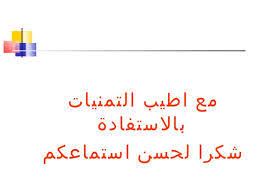